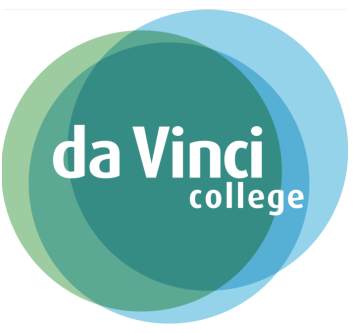 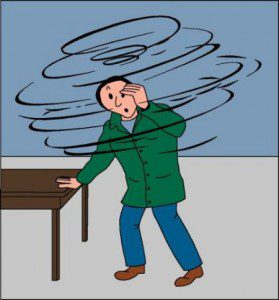 Duizelig
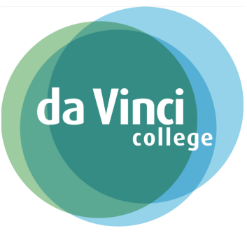 Programma periode 3
Oorklachten
Keelklachten en verkoudheid
Bewusteloosheid en wegraking
Duizeligheid
Pneumonie en pneumothorax
Herkansingen praktijktoets (do 7 april)
Theorietoets (31 maart)
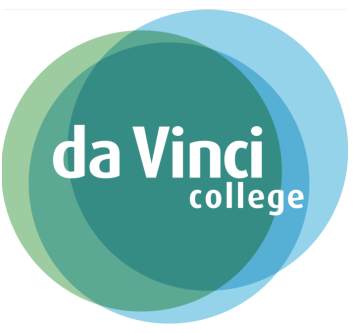 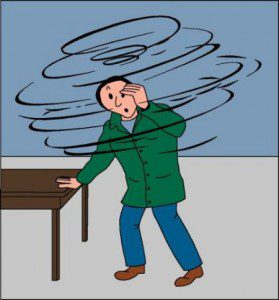 Duizelig
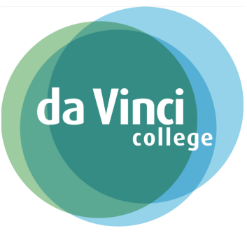 Programma periode 3
Oorklachten
Keelklachten en verkoudheid
Bewusteloosheid en wegraking
Duizeligheid
Pneumonie en pneumothorax
Herkansingen praktijktoets (do 7 april)
Theorietoets (11 april; LET OP! Deze toets gaat over alle lesstof, dus vanaf periode 1 tot en met periode 3))
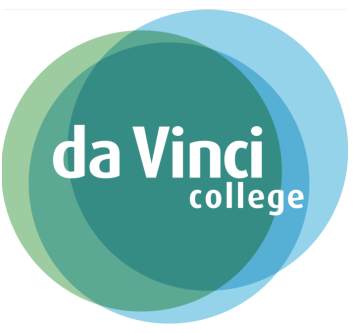 Programma
Welkom
Presentie
Huiswerk volgende les
Leerdoelen
Presentatie door 2 groepen
Opdracht
Nabespreken en samenvatten
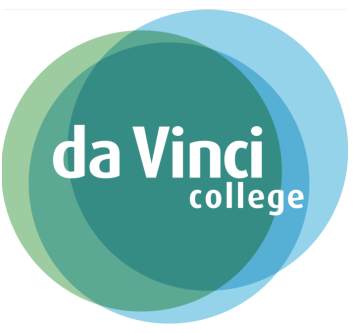 Huiswerk:
Hoofdstuk 13 en 18.
Maak de bijbehorende opdracht van het onderwerp van vandaag en lever deze in via de inlevermap.
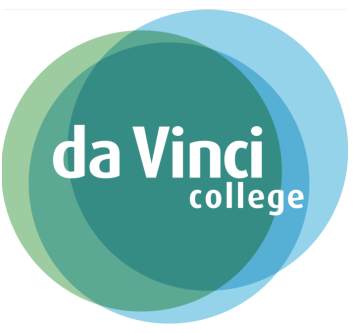 Leerdoelen
Je weet wat BPPD betekent
Je kent de symptomen bij draaiduizeligheid en menière
Weet je hoe de ziekte van Meniere ontstaat
Weet je wat BPPD is
Kun je de verschijnselen benoemen van BPPD
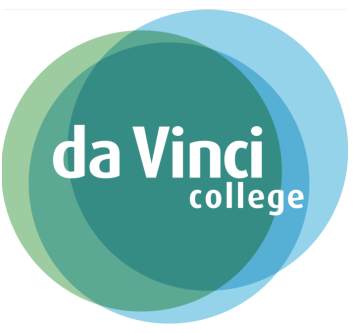 Presentatie door:
Amila, Dudu, Tessa, Chayene
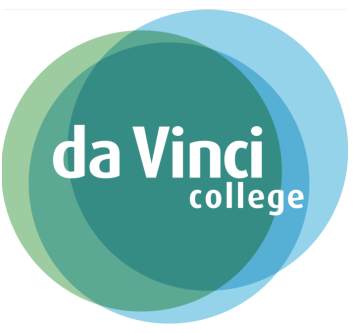 Presentatie door:
Sara, Muna, Jeffry en Lise
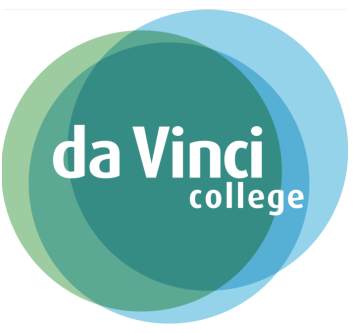 Wat is duizeligheid?
Uit het evenwicht
Alles draait
Licht gevoel in het hoofd.
Flauw vallen.
Onvast gevoel in de benen.
Verschillende vormen van duizeligheid
Duizeligheid en ongeval met het hoofd
Ziekte van Ménière
Aanvalsgewijze positieduizeligheid (BPPD)
Door geneesmiddelengebruik
Door stress
Duizeligheid en flauwvallen
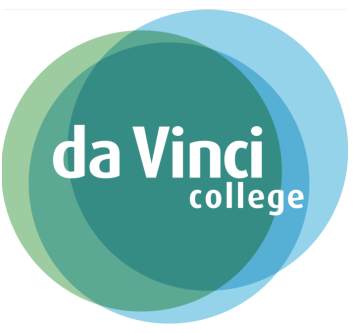 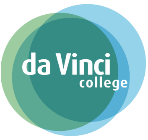 Duizeligheid en ongeval met het hoofd
Denk aan val of stoot
PIC
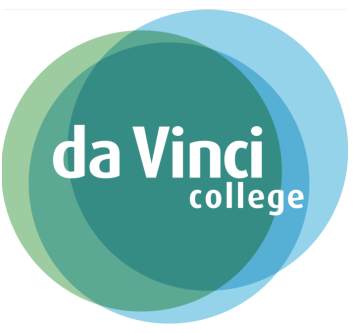 Ziekte van Ménière
Acute en heftige aanvallen van draaiduizelingen
Braken
Slechthorendheid (eenzijdig)
Oorsuizen
Schokkende oogbewegingen
Zeldzaam
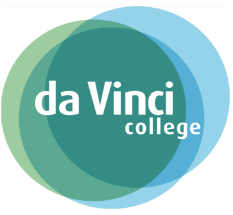 BPPD
Benigne paroxismale positie duizeligheid
Of
Acute draaiduizeligheid
Door plotselinge verandering van de stand van het hoofd
Klachten:
Oorsuizen, misselijkheid, braken en zweten
45-50 jaar
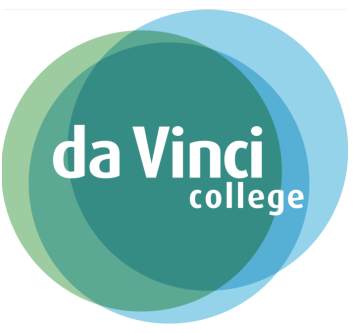 Duizeligheid en geneesmiddelengebruik
Medicatie tegen atherosclerose 
Orthostatische hypotensie
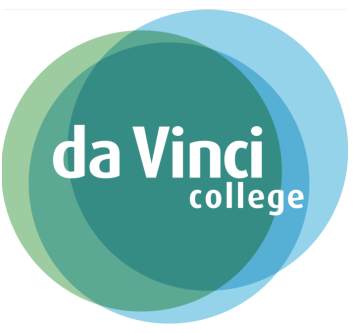 Duizeligheid en stress
Door paniek en angst
Hyperventilatie
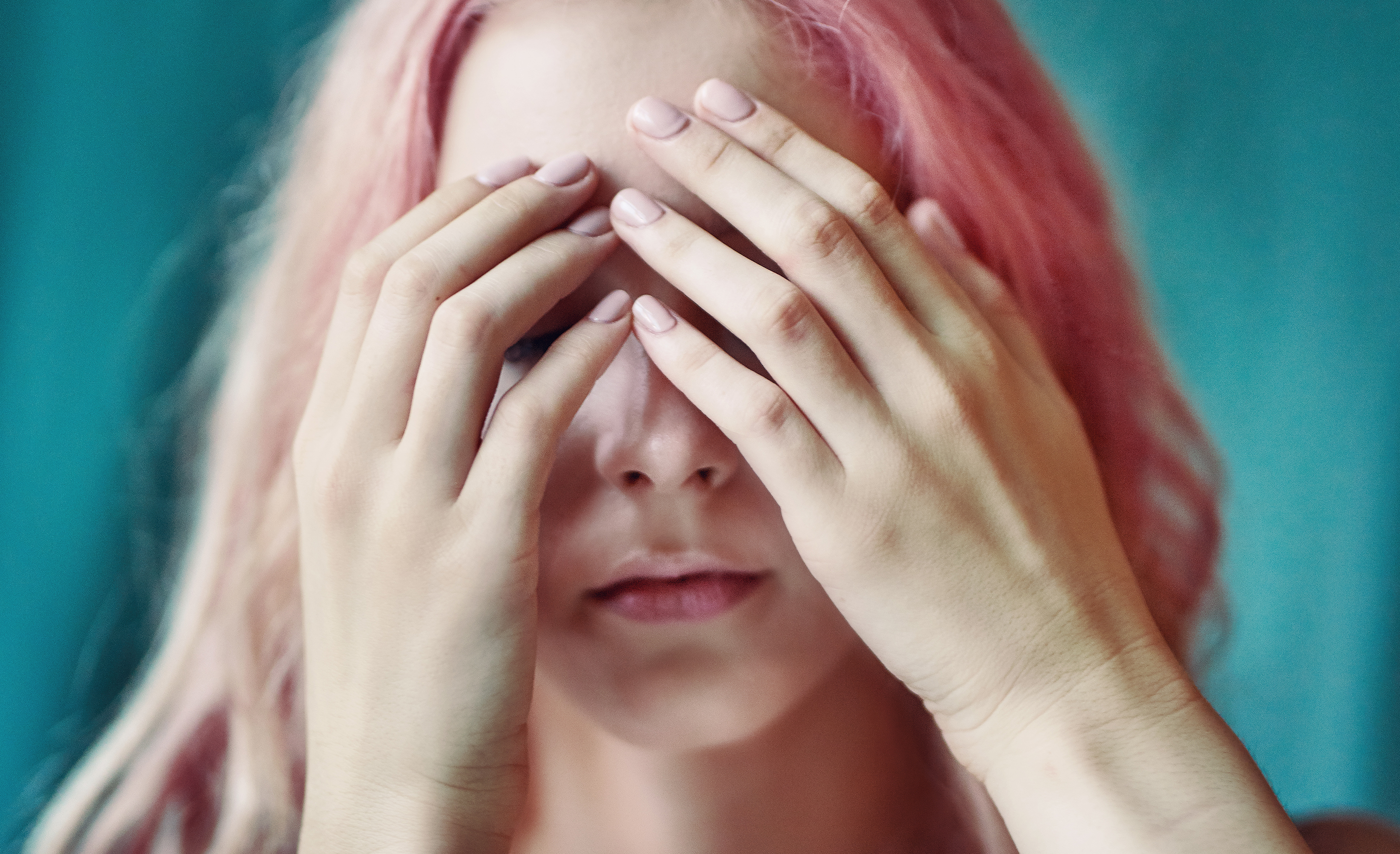 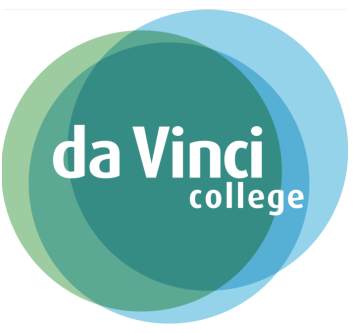 Duizeligheid en flauwvallen
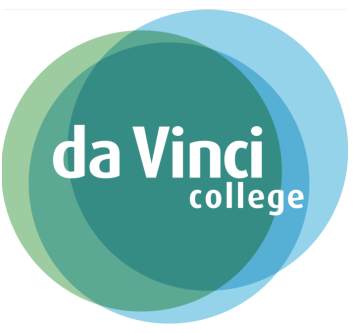 U1
POB
Hoofdpijn; PL 10
Hartslag anders dan anders
Suf
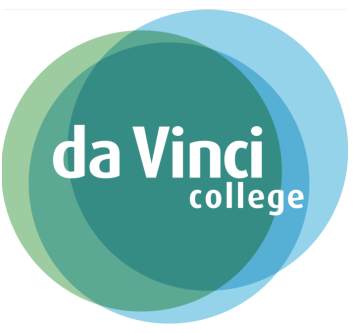 U3
Duizelig en klap op zijn hoofd
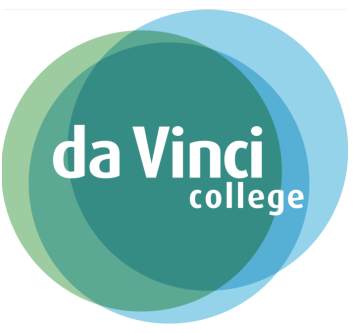 U5
Duizelig vaker hyperventilatie
Kortdurende duizeligheid en verandering van houding
Bij twijfel: altijd overleg huisarts!
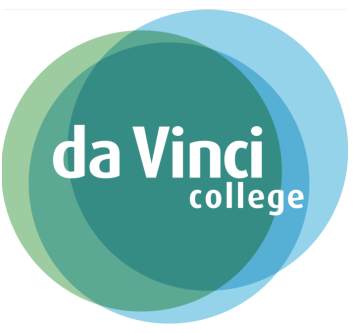 Alarmbellen/ VN
POB
Apatisch
Hoofdpijn
Onregelmatige hartslag
Verandering aan gezichtsvermogen
Braken?
Onlangs een ongeval/ schedeltrauma
Neurologische uitval?
Opdracht
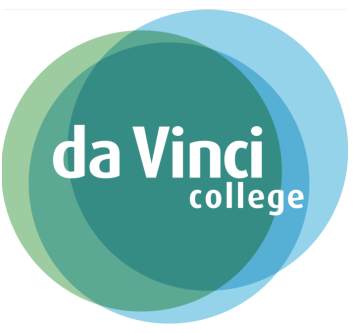 Lees deze casus door
Geef antwoord op de vragen op de volgende dia
Geef antwoord op onderstaande vragen
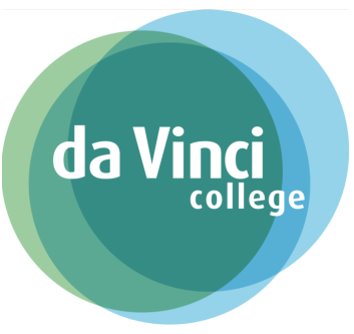 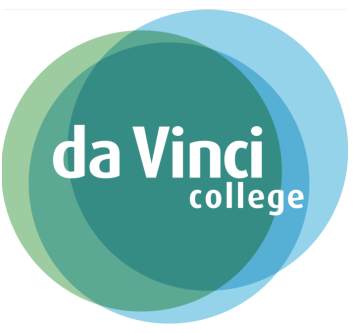 Bespreken opdracht
Heb je alle vragen begrepen?
Wat snap je niet?
Stel die vraag aan je docent?
Maak daarna een casus over een patiënt met duizeligheid.
Welke alarmvragen stel je?
Welke vragen stel je nog meer?
Wat is je beleid?